ПРОШЕДШЕЕ  ВРЕМЯ   ГЛАГОЛА
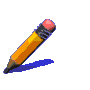 ЭЛЕКТРОННОЕ  ПРИЛОЖЕНИЕ 
К УРОКУ   РУССКОГО  ЯЗЫКА 
 ПО ТЕМЕ «РАЗМЫШЛЯЕМ О ПРОШЕДШЕМ 
                              ВРЕМЕНИ ГЛАГОЛА»
 УМК «ГАРМОНИЯ»  3 КЛАСС   
МАРЧЕНКО  ЕЛЕНА  ВИКТОРОВНА
РАСПРЕДЕЛИ  СЛОВА В ДВА  СТОЛБИКА
КНИГА,  ЖЁЛТЫЙ,  БЕГАТЬ,
       ПЯТЬ,  ЧИТАЛ,   МЫ,
       ПЕРЕШИТЬ,  НО,   СЛЕПИТЬ
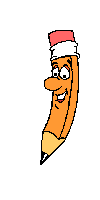 ПРОВЕРЬ  СЕБЯ
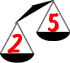 КНИГА                        БЕГАТЬ,
ЖЁЛТЫЙ                    ЧИТАЛ
ПЯТЬ                           ПЕРЕШИТЬ 
 МЫ                             СЛЕПИТЬ
НО
НАЙДИ  ЛИШНИЙ  ГЛАГОЛ
БЕГАТЬ
                ЧИТАЛ
                ПЕРЕШИТЬ 
                СЛЕПИТЬ
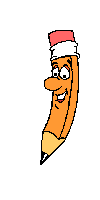 ЗАПОМИНАЙ!
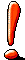 ФОРМА  ПРОШЕДШЕГО  ВРЕМЕНИ  ГЛАГОЛА
ПОКАЗЫВАЕТ,  ЧТО  ДЕЙСТВИЕ  ПРОИСХОДИЛО 
ИЛИ ПРОИЗОШЛО   ДО МОМЕНТА  РЕЧИ
 (ДО  ТОГО,  КАК  О  НЁМ  ЗАГОВОРИЛИ)
ЗАПОМИНАЙ!
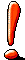 ПРИМЕТОЙ  ПРОШЕДШЕГО  ВРМЕНИ 
    ГЛАГОЛА  ЯВЛЯЕТСЯ  СУФФИКС  -Л- КОТОРЫЙ  ТАК  И  НАЗЫВАЮТ  СУФФИКС  ПРОШЕДШЕГО  ВРМЕНИ  ГЛАГОЛА.


         ТАЯЛ,   БЕГАЛ,   СПАЛ,  ЧИТАЛ
СДЕЛАЙ   ВЫВОД:
СПАЛ- СПАЛИ
РЕШАЛ- РЕШАЛИ
СИДЕЛ- СИДЕЛИ
ИГРАЛ- ИГРАЛИ

   В ПРОШЕДШЕМ  ВРЕМЕНИ  ГЛАГОЛЫ  ИЗМЕНЯЮТСЯ ПО ЧИСЛАМ.
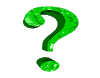 СДЕЛАЙ   ВЫВОД:
ПИСАЛ- ПИСАЛА
ШУМЕЛ- ШУМЕЛА- ШУМЕЛО
ИГРАЛ- ИГРАЛА

    В ПРОШЕДШЕМ ВРЕМЕНИ  ЕДИНСТВЕННОМ    ЧИСЛЕ ГЛАГОЛЫ ИЗМЕНЯЮТСЯ ПО РОДАМ
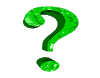